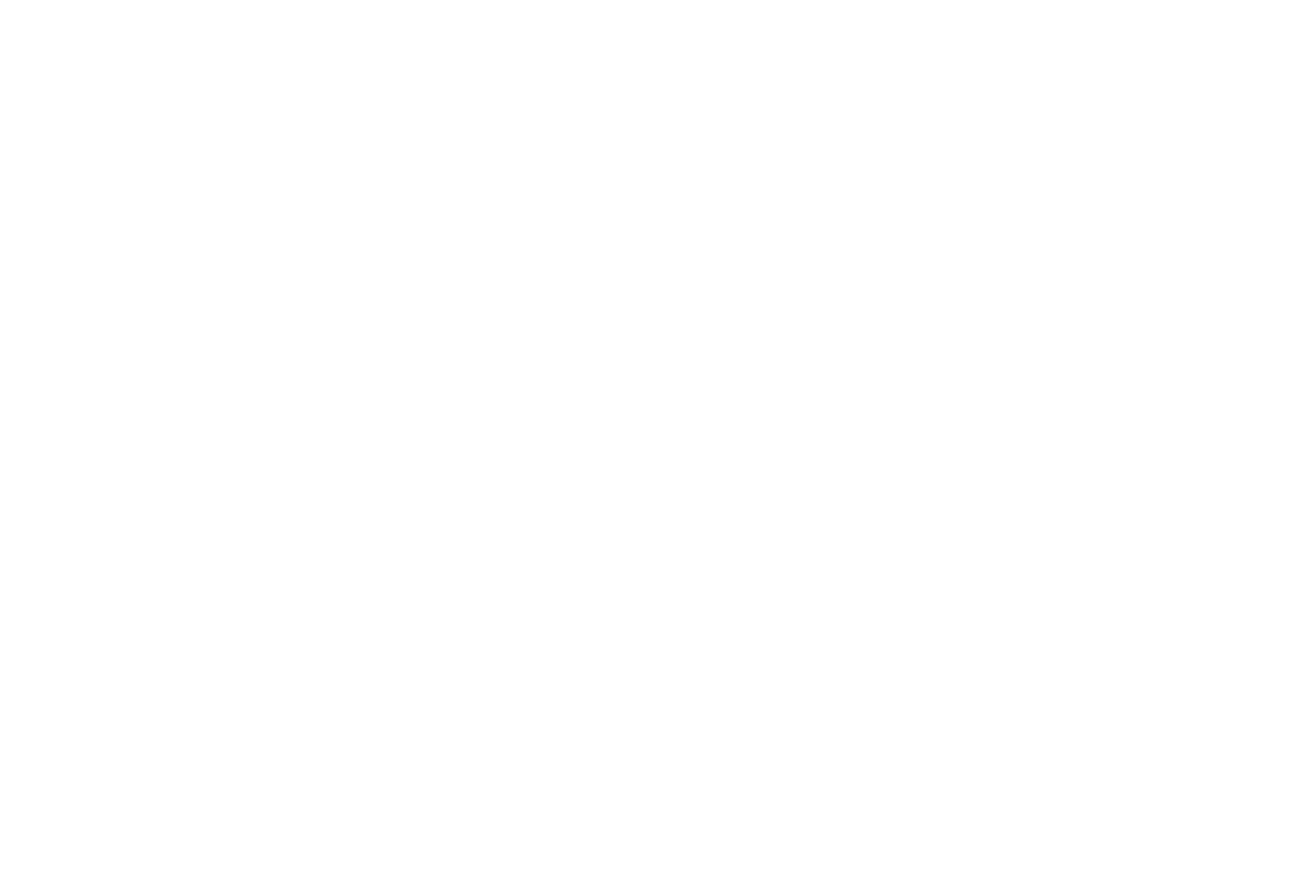 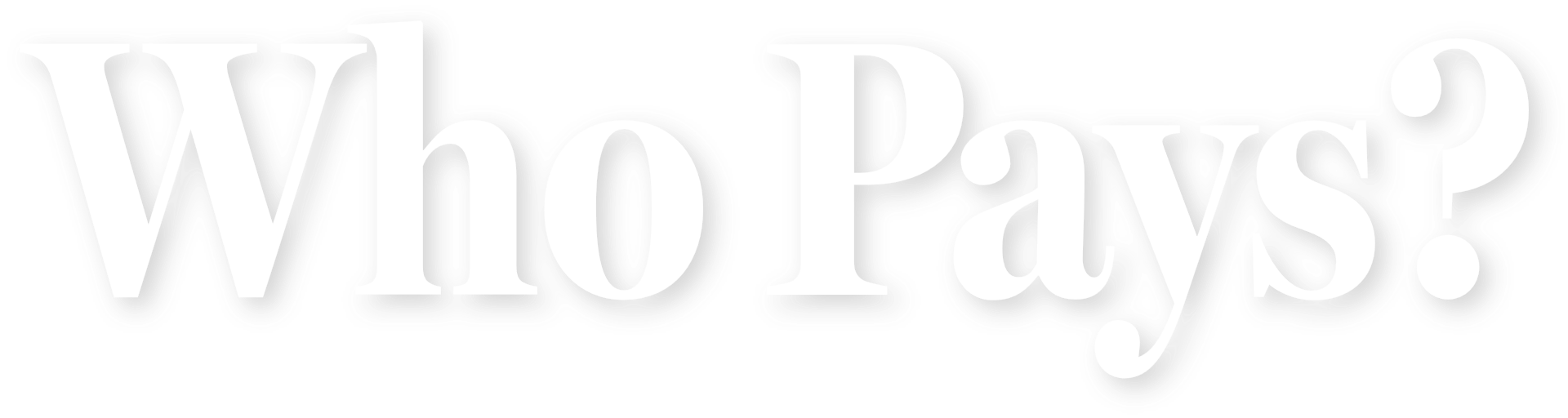 An in-depth look at 
state taxes across America
Study Overview: 

7th edition of the study. First edition published in 1996.

The only comprehensive, 50-state study of state and local tax incidence.

Similar method, and findings, to single-state studies by agencies in Minnesota, Texas, etc.

99.7% coverage of state and local taxes (varies from 98-100% across states, including 99.7% in VT.)
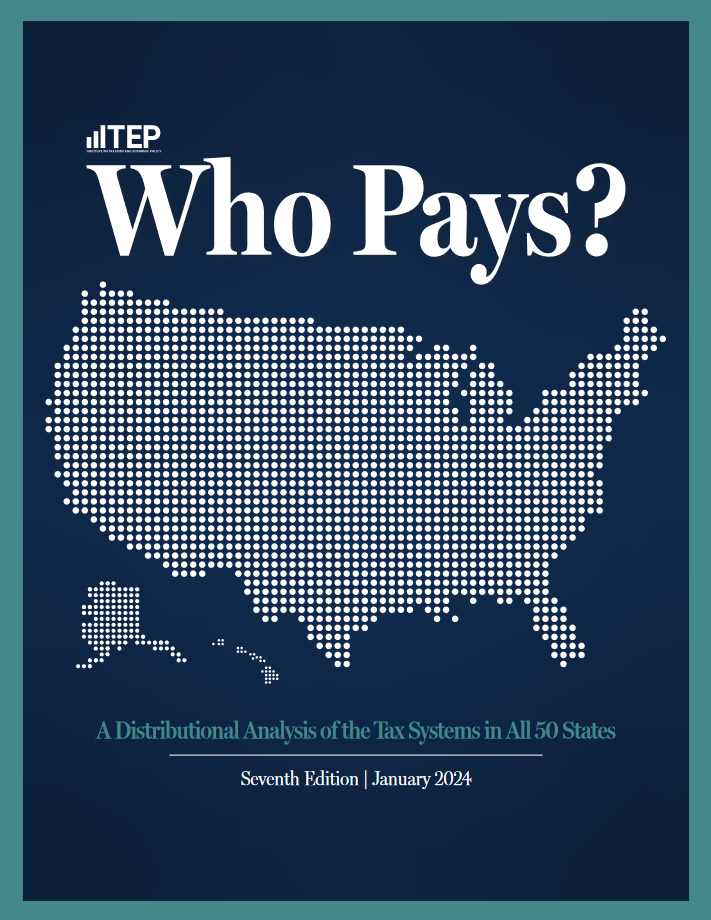 Non-Tax Revenue Sources
State and Local Combined








Source: ITEP compilation of data from the U.S. Census Bureau, 2021 Annual Surveys of State and Local Government Finances
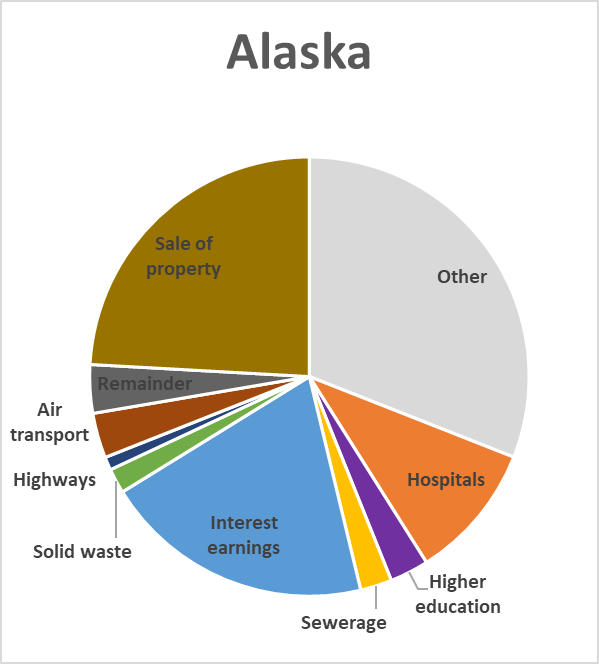 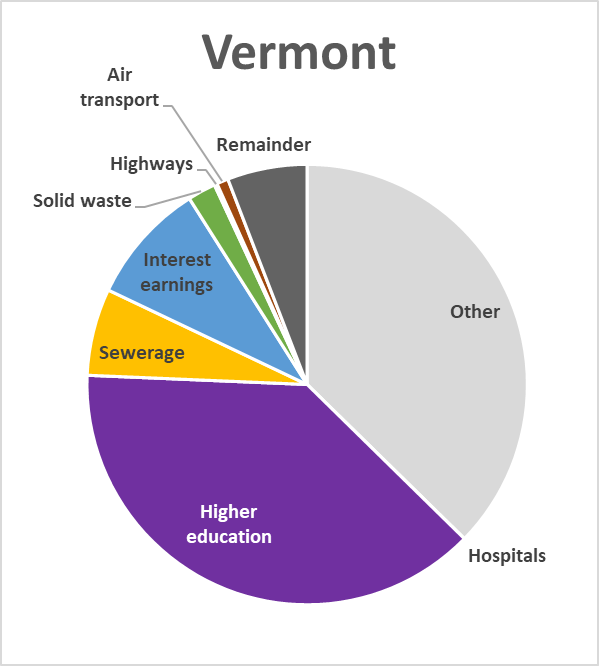 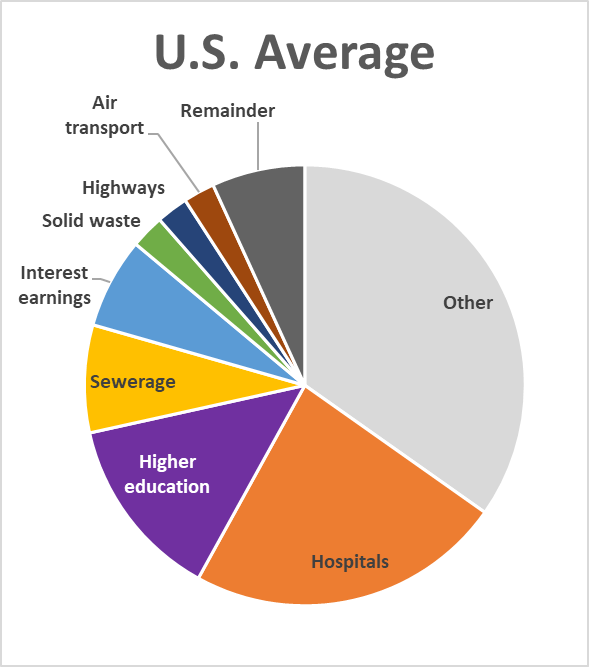 Components of Index Calculation
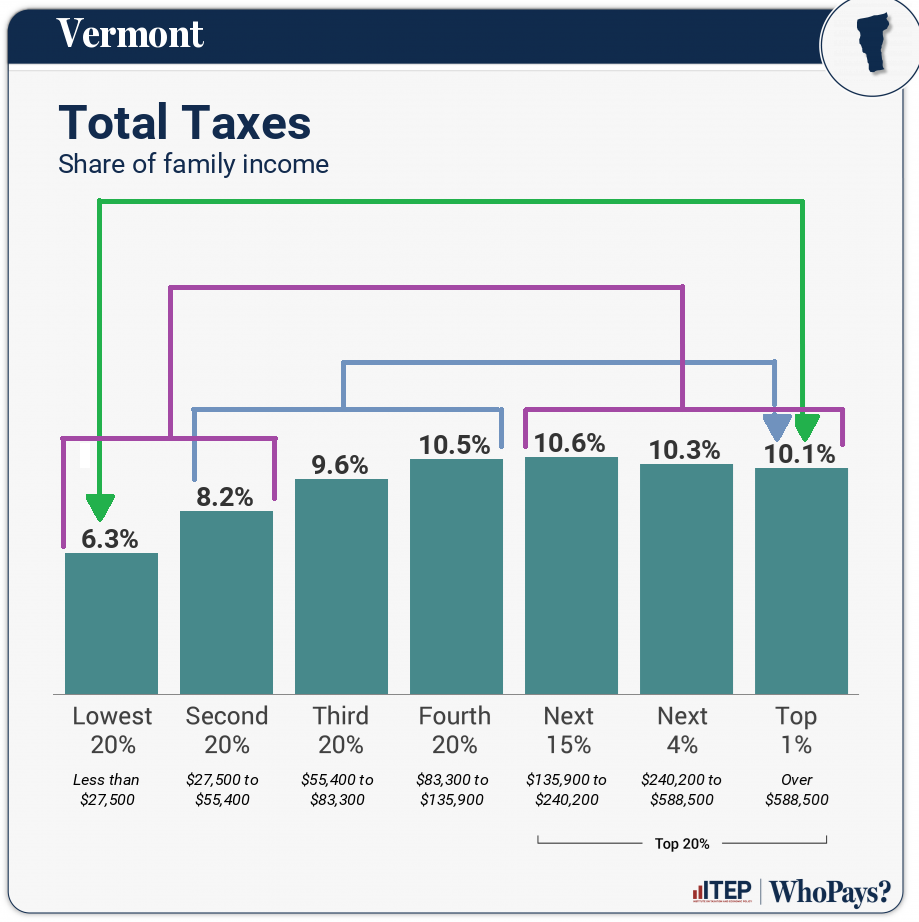 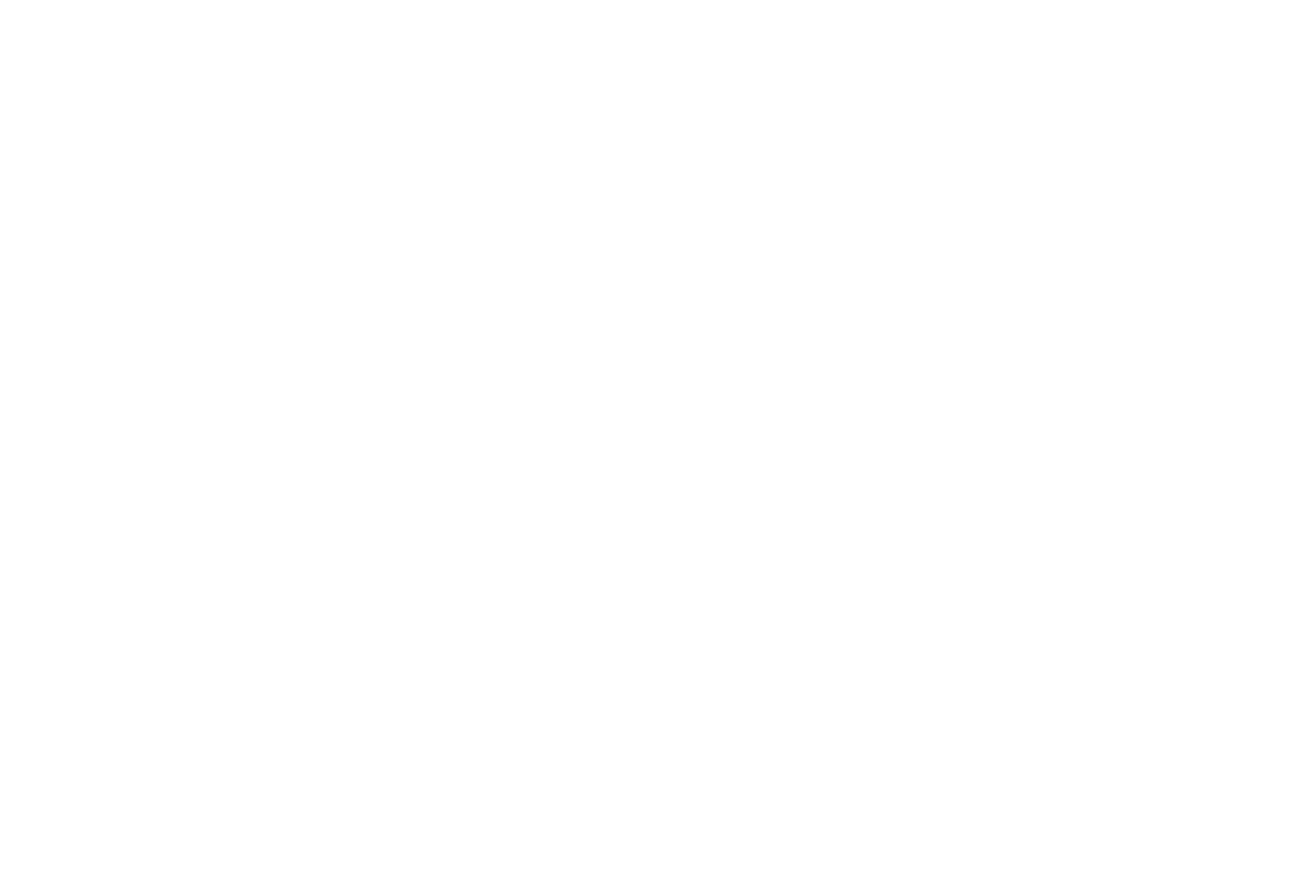 Example Tax Distributions

             Somewhat Progressive	                                        More Progressive
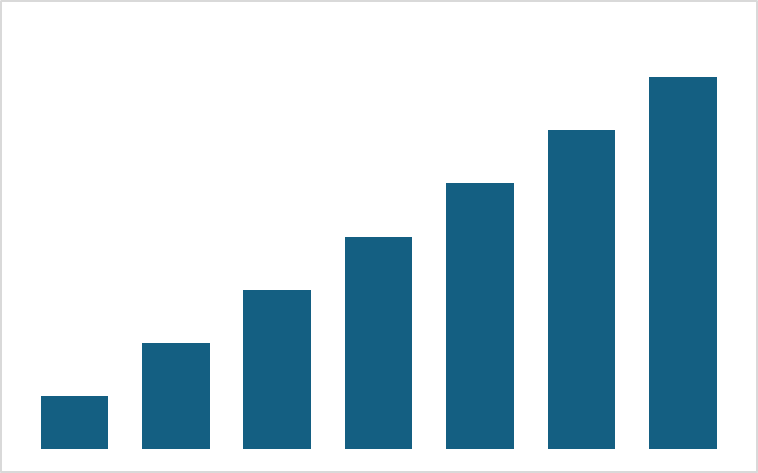 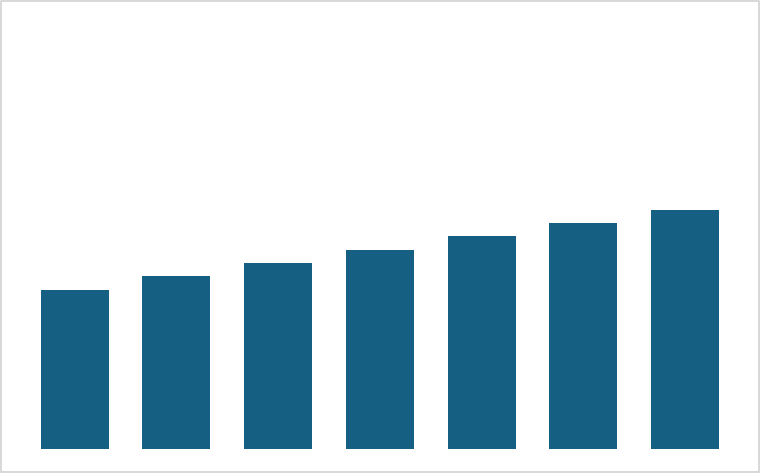 Index Rankings

            #1                                                                                     #2                 #3
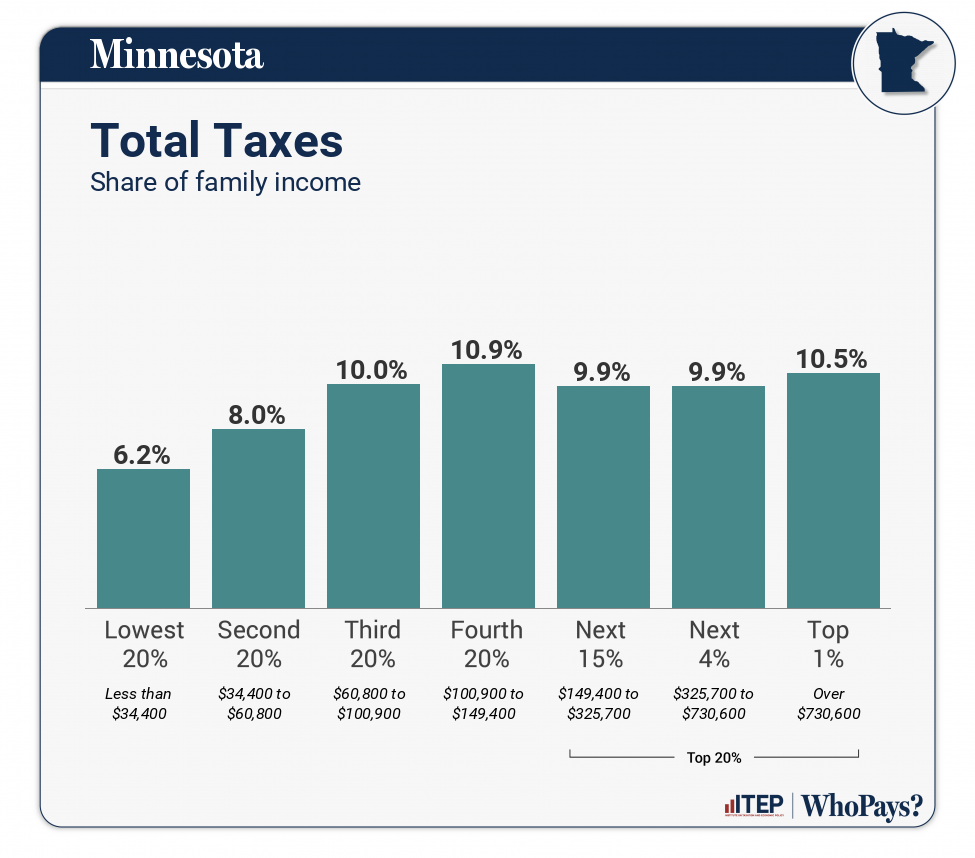 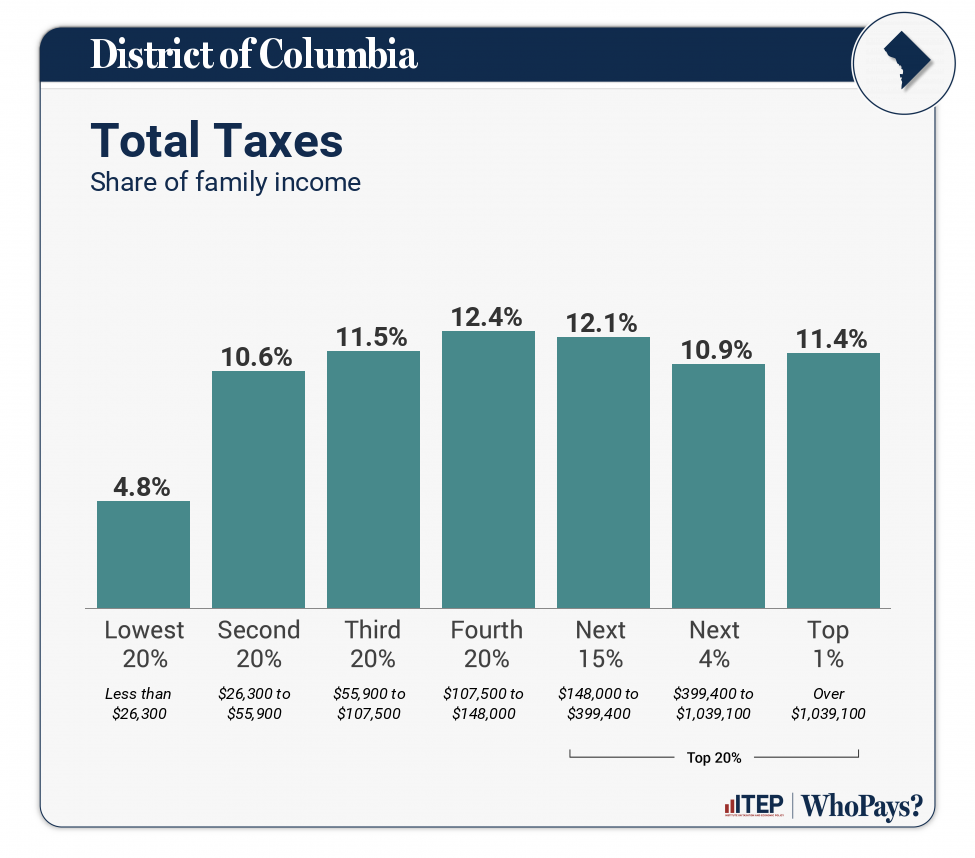 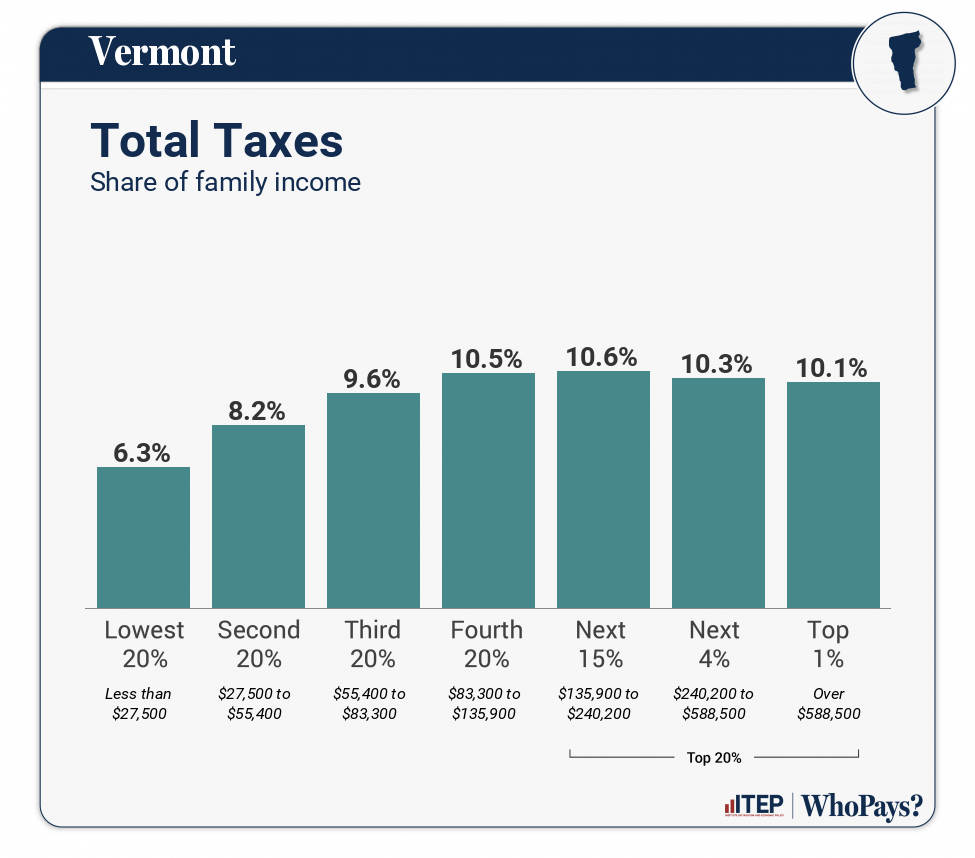 Recent Reforms Have Affected State Rankings
Gains in State Rankings, from Appendix D

Minnesota: +3 spots. 
Most progressive state. (2nd most progressive jurisdiction after D.C.).
Capital gains tax; corporate tax; itemized deduction reform; low-income credits.

Massachusetts: +10 spots. 
Now among the top 10 least regressive states.
Millionaires’ tax; low-income credits.

New Mexico: +18 spots. 
Largest jump of any state. Now among the 10 least regressive states.
New top bracket; capital gains reform; low-income credits.

Washington: +1 spot. 
No longer the nation’s most regressive tax code.
Capital gains tax; low-income credits.
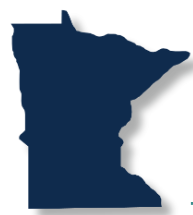 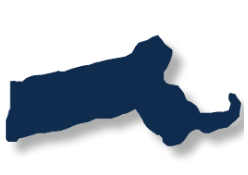 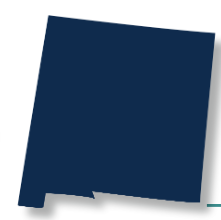 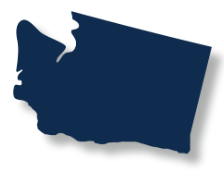 Read More:

www.whopays.org

www.itep.org
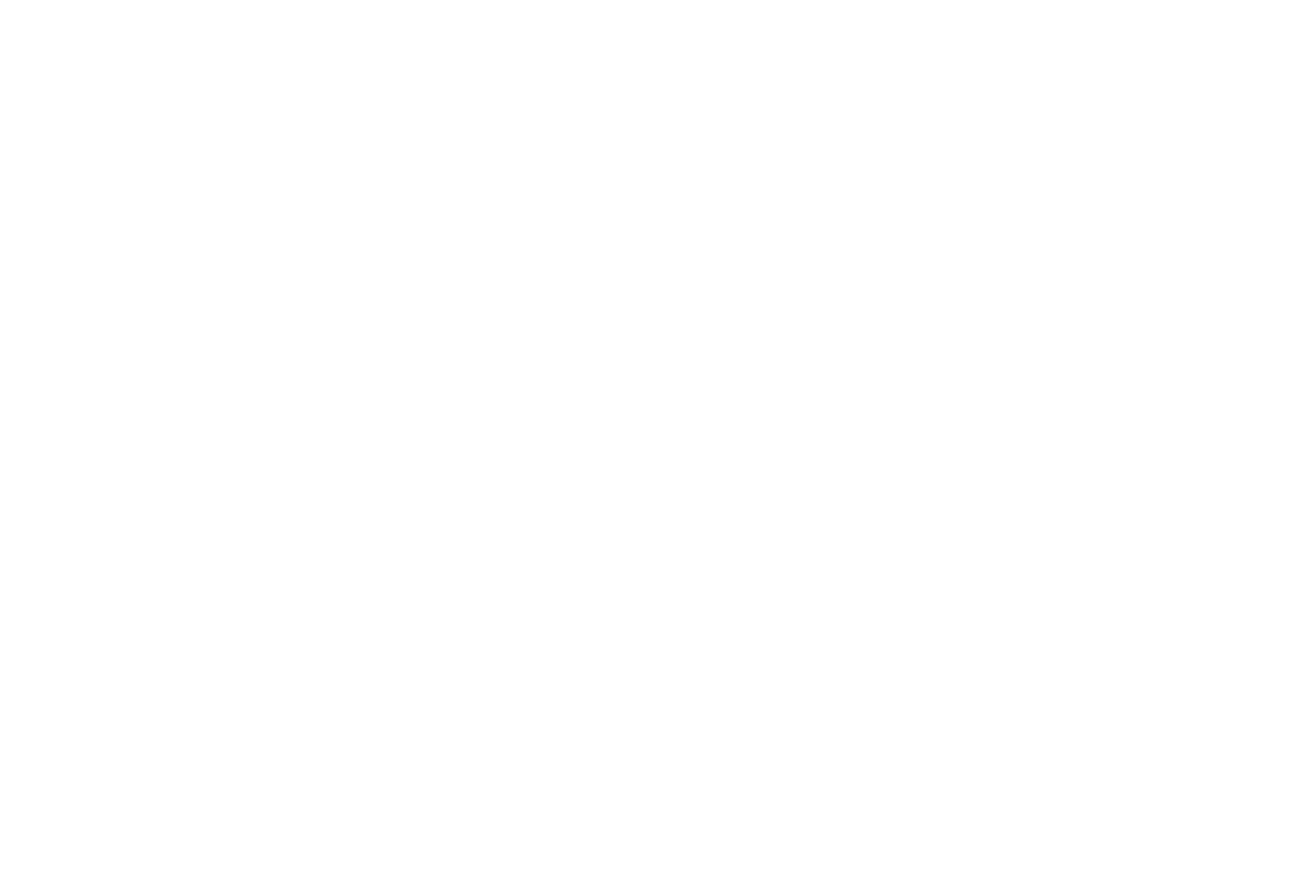